OPI-Innovativa lösningar på framtidens utmaningar
20170417
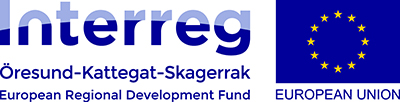 Vad är OPI i korthet I
Offentlig-privata innovationssamarbeten – en processmetod
Alternativ till förkommersiell upphandling och underlättar efterföljande upphandling
T.ex. lösningar för fördelning av immateriella rättigheter för att undvika framtida jäv etc.
OPI är ett ömsesidigt samarbete mellan upphandlande myndighet och leverantör om gemensamma utvecklingsmål
Ingen ersättning till leverantören (beroende på hur OPI finansieras kan visst vederlag ges)
Båda parterna står på samma sida
Pre-kommersiell upphandling kontra OPI? 
Tävling/annonsering (en s.k. PCP skulle kunna vara en OPI – men då omfattas den av offentlig upphandling)
God idé att annonsera en partner för en OPI?
En ev. upphandling därefter ska formuleras så att fler kan vara med och bjuda samt resultatet ska vara tillgängligt i god tid.
2
Vad är OPI i korthet II
OPI är ett offentlig privat innovationssamarbete, en samarbetsform där de offentliga och de privata parterna utvecklar innovativa lösningar.
En processmetod när det saknas en på förhand given lösning, tjänst eller produkt.
Icke förpliktade avtal
En form av PCP – prekommersiell upphandling (enklare) 
Forsknings- och utvecklingsavtal
Ett OPI projekt gällande forskning och utveckling omfattas inte av upphandling om
Projektresultatet tillfaller inte den upphandlande myndigheten
Tjänsten betalas inte fullt ut av den upphandlande myndigheten
3
Vad är OPI i korthet III
Två parter, en offentlig och privat som arbetar mot gemensamt definierade utvecklingsmål utifrån ett explorativt angreppssätt
Utvecklingsfas innan upphandlingen i syfte att skapa ramar och förutsättningar för innovation.
Jämlika aktörer
Avsikten är att genomföra samarbetet utan att någon av parterna utestängs från fortsatt anbudsförfarande
Skillnaden förkommersiell upphandling?
4
Varför OPI I
OPI ger upphandlande myndigheter möjlighet att skapa innovativa lösningar i samarbete med privata aktörer – utan upphandling (men inom ramen för det EU-rättsliga ramverket)
För att skapa möjlighet till innovation
Eftersöka att förbättra prestanda inom ett visst område
När marknaden inte har någon tillfredsställande produkt/lösning 
OPI-modellen ska säkra samarbetets ramar, hantera ägandeskapet, finansiella skyldigheter och skydda leverantören från diskvalificering i kommande upphandling.
5
Varför OPI II
Kan användas…
I ett tidigt stadium (osäkerhet kring vilka krav som behövs ställas)
När behovet av innovation är okänt
Minska osäkerheten – scanna olika lösningar innan en ev. upphandling
Win-win för alla?
6
OPI – jäv och statsstöd
Rättigheter fördelas mellan parterna
OPI kan innebära att privata parter mottager statsstöd.
7
Olika begrepp
Marknadsdialog (RFI) – informell dialog med leverantörer
OPI – ett icke ömsesidigt förpliktande avtal, 1 kap. 15 § LOU 
OPI – forsknings- och utvecklingsavtal, 1 kap. 5 § LOU vilket lagrum
Om PCP – förkommersiell upphandling, KOM (2007) 799
8
Vilka tjänster omfattas av bestämmelsen i LOU
73000000-2 FoU-tjänster samt tillhörande konsulttjänster
73100000-3 Forskning och experimentell utveckling
73110000-6 Forskning
73111000-3 Forskningslaboratorietjänster
73112000-0 Marin forskning
73120000-9 Experimentell utveckling
73300000-5 Planering och genomförande av forskning och utveckling
73420000-2 Förberedande genomförbarhetsstudie och teknik demonstration
73430000-5 Test och utvärdering

Marknadsundersökningstjänster samt vissa databehandlingstjänster och därmed sammanhängande tjänster omfattas inte
9
Vad är forskning och utveckling?
Forskning och utvecklingstjänster behöver normalt inte upphandlas
Analyser
Prototyper
Test
Demonstrationer
10
FOU nivåer
Anskaffning av forsknings- och utvecklingstjänster
Syfte att anskaffa dessa tjänster för att få fram nya lösningar som sedan upphandlas
Upphandling av nya lösningar
Syfte att upphandla nya lösningar
Utvecklingsfrämjande upphandling
Syfte att upphandla på ett sätt som öppnar för nya idéer
11
Forskning och utvecklingsundantaget i LOU
Förkommersiell upphandling enligt EU-kommissionens modell
Går ej att användas för anskaffning av slutresultatet
Ex. prototyper
12
Hur går man till väga?
Flera sätt
Roll och ansvarsfördelning är av vikt
Fastställa gemensamma utvecklingsmål inom ramen för ett OPI-projekt
Flexibel kontraktsmall
13
OPI - utvecklingsmål
Syftet med projektet är att demonstrera och dokumentera
Målet att få ytterligare kunskap om…, utveckla en lösning om möjligt
14
OPI processen
Process inför upphandling
Marknadsdialog – FoU/OPI – Upphandling
Marknadsdialog – OPI – Test - Upphandling
Olika begrepp
Funktionsupphandling – att ha funktionskrav istället för tekniska krav
Alternativa anbud (se 9 kap. 16-17 §§ LOU)
Olika kontraktsformer som finns inom upphandling: OPS, PPP, OPP, Partnering etc.
15
Utredning av användarnas behov
Utredning av problemets potential
Utforska kompetens och lösningar på marknaden
Idéutveckling av olika lösningar
Utveckling av konkreta lösningar
Löpande dialog och fokus på delmål
OPI – STEG FÖR STEG
16
Inom vilka områden kan man använda OPI?
Vid utmaningar inom klimat och resursområdet, dvs. områden där innovationstakten är hög och där privata-offentliga aktörer söker nya marknadsmodeller. 

Även vid: 
Nya IT-lösningar
Medicinteknik
Äldreomsorg 
Får se från fall till fall.
Behovet av OPI är det som avgör om ett sådant förfarande ska användas.
17
Fördelar med OPI-avtal
Fördelning av immateriella rättigheter
Lösning för att undvika jävsproblematik i framtiden
Villkor om sekretess och kommunikation
Hantering av problematik kring statligt stöd.   
Tagits fram ett modellavtal (avtalsmall för OPI utvecklad av ett svenskt-danskt partnerskap med ledning av Gate 21 (projektet Cleantech TIPP))
18
Exempel på avslutat OPI
BOFA – Bornholms affaldshantering
Hösten 2017. 
Utmaning - Ö-drift avfallshantering. Många fraktioner bioavfall, plast, metall osv. som skal hanteras med med ett litet underlag - endast  40.000 invånare på Bornholm. 
Hur klarar vi en ”ö-drift” avfallshantering i framtiden? 
Innovationsprocess med tre olika företag (bl.a. gemensam studieresa). Cirka 10-15 arbetsdagar per företag. 
RagnSells budskap – ”Har skapat högre transparens och trovärdighet för en potentiell framtida uppdragsgivare”
19
SAMMANFATTNING - OFFENTLIGT-PRIVAT INNOVATIONSSAMARBETE

Kontrakt mellan upphandlande myndighet och leverantör(er).

En ”utvecklad marknadsdialog” - man går från att lyssna på marknaden till att utveckla tillsammans med marknaden.

Gemensamt uppsatta mål. 

Gemensamt intresse från privata och offentliga aktörer att utveckla ett nytt outvecklat maknadsområde. 

Ingen eller endast symbolisk betalning.

Målet för den offentliga aktören – ökad effektivitet, innovationen, samhällsnytta genom rätt ställda krav i framtida upphandlingar.

Målet för den privata aktören –  få ökad insikt om den offentliga aktörens vardag, krav och mål, produktutveckling och marknadsroll.
Fem frågor som kan ställas för att ge vägledning & stöd om OPI kan vara aktuellt
Har du ett problem, som du inte kan lösa själv i organisationen? (JA/NEJ)
Kan problemet lösas med produkt/koncept från en extern leverantör? (JA/NEJ)
Är ni villiga att betala för en lösning om produkten/konceptet verkligen kan lösa problemet för er? (JA/NEJ)
Har du problem med att finna en egen lösning på marknaden idag? (JA/NEJ)
Är ni villiga att arbeta tillsammans med en eller flera privata verksamheter för att utveckla en lösning? (JA/NEJ)
21
Utveckling framåt
OPI workshop i Malmö fredag 8 juni, kl. 9.00-15.00 Plats: Studio, Nordenskiöldsgatan 24, Malmö
Om de konkreta stegen i OPI - vad händer om ni gemensamt utforskar nya tekniska lösningar eller förslag?
Inbjudan finns på www.hutskane.se
Se även mer på om avtalsmall och utvecklingsarbetet kring OPI -  www.gate21.dk/cleantech-tipp/
22
Vad händer nu…?
Notera att OPI inte är prövat i Sverige ännu…

Frågor?

Tack för att ni lyssnade på mig
23
Catharina Piper
Catharina.piper@lindahl.se0733-77 50 99
24